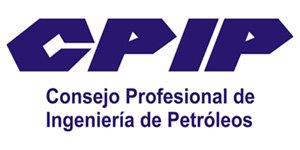 INFORMACIÓN DEL EJERCICIO ILEGAL DE LA INGENIERÍA DE PETRÓLEOS EN COLOMBIA Y SUS CONSECUENCIAS.
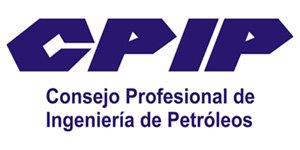 INFORMACIÓN DEL EJERCICIO ILEGAL DE LA INGENIERÍA DE PETRÓLEOS EN COLOMBIA Y SUS CONSECUENCIAS.
OBLIGACION DE LA MATRICULA PROFESIONAL Y/O LICENCIA TEMPORAL ESPECIAL PARA EJERCER LA INGENIERIA DE PETRÓLEOS EN COLOMBIA (1)La ley 20 de 1984 es la ley por la cual se reglamenta el ejercicio de la profesión de Ingeniero de Petróleos, en el artículo primero y segundo señala:  “Artículo 1o.- Para efectos de la presente Ley, se entiende por título profesional de Ingeniero de Petróleos, el título de nivel superior, conferido a quienes hayan llenado todos los requisitos académicos establecidos en los estatutos de la universidad que otorga el grado profesional. Artículo 2o.- Para poder ejercer la profesión de Ingeniería de Petróleos en el territorio de la República de Colombia, se requiere obtener la matrícula expedida por el Consejo Profesional de Ingeniería de Petróleos, el cual se crea en la presente Ley”. En este entendido la matricula profesional es requisito indispensable para ejercer la profesión dentro del territorio colombiano.
272
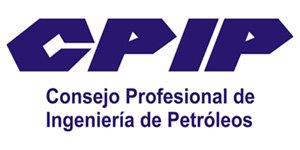 OBLIGACION DE LA MATRICULA PROFESIONAL Y/O LICENCIA TEMPORAL ESPECIAL PARA EJERCER LA INGENIERIA DE PETRÓLEOS EN COLOMBIA (2)“MATRICULA PROFESIONAL - Finalidad. Establecer el requisito de la matrícula profesional tiene como único fin dar fe de la autenticidad de los títulos que se requieren para ejercer ciertas actividades que comprometen el interés social y demostrar que fueron expedidos por instituciones aptas para hacerlo; de esta manera, las autoridades cumplen con la función de inspeccionar y vigilar el ejercicio de las diferentes carreras técnicas o universitarias, lo cual ha sido encomendado por la Constitución, de conformidad con el desarrollo legal pertinente”. El Consejo Profesional de Ingeniería de Petróleos es el único facultado por medio de la ley 20 de 1984 para expedir las matriculas profesionales tarea que ha sido encomendada por disposición de la Constitución Política de 1991.
272
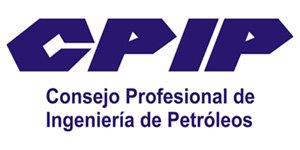 OBLIGACION DE LA MATRICULA PROFESIONAL Y/O LICENCIA TEMPORAL ESPECIAL PARA EJERCER LA INGENIERIA DE PETRÓLEOS EN COLOMBIA (3)Por su parte la Licencia Especial Temporal creada por el artículo 4 de la ley 20 de 1984 estableció la posibilidad de otorgar dichas licencias a los extranjeros que pretendan ejercer la ingeniería de petróleos en el país que no cuenten con matrícula profesional definitiva debido a que no tienen el título profesional universitario expedido en Colombia o debidamente convalidado ante el Ministerio de Educación Nacional.EN CONCLUSION, NINGUNA PERSONA EN COLOMBIA PUEDE SER CONTRATADA PARA EJERCER LA INGENIERIA DE PETROLEOS SIN CONTAR PREVIAMENTE CON LA MATRICULA PROFESIONAL O LA LICENCIA TEMPORAL ESPECIAL PARA EJERCER LA INGENIERIA DE PETROLEOS.
272
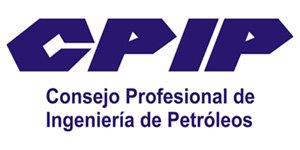 SANCIONES POR ENCUBRIMIENTO AL EJERCICIO ILEGAL DE LA INGENIERIA, INCLUIDA LA PROFESION DE INGENIERO DE PETRÓLEOS (1)Ley 842 de 2003 artículo 14 “CAPITULO II.DEL EJERCICIO ILEGAL DE LA INGENIERÍA Y DE SUS PROFESIONES AFINES Y AUXILIARES.(…)ARTÍCULO 14. ENCUBRIMIENTO DEL EJERCICIO ILEGAL DE LA PROFESIÓN. El servidor público que, en el ejercicio de su cargo, autorice, facilite, patrocine, encubra o permita el ejercicio ilegal de la ingeniería o de alguna de sus profesiones afines o auxiliares, incurrirá en falta disciplinaria, sancionable de acuerdo con las normas legales vigentes.PARÁGRAFO. Si quien permite, o encubre el ejercicio de la profesión, por parte de quien no reúne los requisitos establecidos en la presente ley, está matriculado o inscrito como ingeniero o profesión afín o auxiliar, podrá ser suspendido del ejercicio legal de la profesión hasta por el término de cinco años”.
272
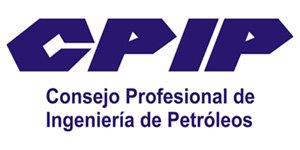 SANCIONES ENCUBRIMIENTO AL EJERCICIO ILEGAL DE LA INGENIERIA, INCLUIDA LA PROFESION DE INGENIERO DE PETRÓLEOS (2)Concepto de la Procuraduría General de la Nación del 13 de noviembre de 2018“Así las cosas, y a manera de ejemplo, como un sujeto puede llegar a incurrir en la falta disciplinaria de encubrimiento del ejercicio ilegal de la profesión, en su calidad de servidor público e ingeniero, activará —en virtud de su primera condición y de cara al incumplimiento de su deber funcional— el procedimiento previsto en el Código Disciplinario Único - CDU y se hará merecedor de las sanciones allí contempladas; ello no obsta para que el Consejo Profesional de Ingeniería o los consejos seccionales y regionales ejerzan el control disciplinario según el régimen establecido en la Ley 842 de 2003 —en cuanto a su calidad de ingeniero y con ocasión del desconocimiento de su deber profesional—“.
272
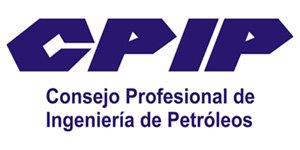 SANCIONES ENCUBRIMIENTO AL EJERCICIO ILEGAL DE LA INGENIERIA, INCLUIDA LA PROFESION DE INGENIERO DE PETRÓLEOS (3)La responsabilidad por el encubrimiento ilegal de la profesión de los ingenieros de petróleos que tienen la calidad de servidores públicos son disciplinariamente investigados y sancionados por dos procedimientos diferentes tal como se ilustra a continuación:
272
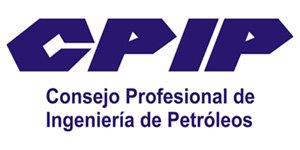 REGLA DE PROPORCIONALIDAD DE MAXIMO EL 20% DE  INGENIEROS DE PETRÓLEOS EXTRANJEROS EN EMPRESAS COLOMBIANASLa regla de proporcionalidad de los ingenieros de petróleos extranjeros en Colombia a aplicar es la contenida en el artículo 22 de la ley 842 de 2003 la cual indica que la participación de los profesionales extranjeros no podrá ser superior a un veinte por ciento (20%) de su personal de ingenieros, en caso de que fuere necesaria una mayor participación de profesionales extranjeros que la establecida anteriormente se deberá previa autorización del Ministerio de Trabajo y tratándose de personal estrictamente técnico o científico indispensable, el patrono o la firma o entidad que requiera tal labor, dispondrá de un (1) año contado a partir de la fecha de la iniciación de labores, para suministrar adecuada capacitación a los profesionales nacionales, con el fin de reemplazar a los extranjeros, hasta completar el mínimo de ochenta por ciento (80%) de nacionales.
272
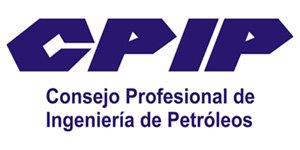 COMO VALIDAR LA MATRICULA PROFESIONAL Y/O LICENCIA ESPECIAL TEMPORAL EXPEDIDA POR EL CPIP Ingresando a la página web https://www.cpip.org.co/  se encontran unos enlaces denominados: “INGENIEROS MATRICULADOS” (Listado de profesionales con Matriculas Profesionales), “LICENCIAS VIGENTES” (Son las Licencias Especiales Temporales para extranjeros) y “VALIDAR MATRICULA PROFESIONAL” (para validar la matricula con cedula de ciudadanía), al darle click podrán consultar las bases de datos de los ingenieros que se encuentran actualmente con matricula profesional.
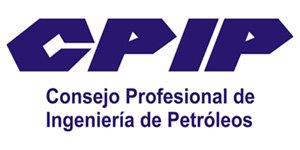 COMO DENUNCIAR UNA POSIBLE FALSEDAD DE MATRICULA O LICENCIA ESPECIAL TEMPORAL – LET (1) . En caso de estar frente a una falsedad, pueden realizar la denuncia ante la Fiscalía ingresando a la página web: www.fiscalia.gov.co, al ingresar a la pagina encontraran un enlace denominado ¡A Denunciar! al darle click el sistema les permitirá seleccionar el tipo de denuncia que pueden realizar, si se presenta una falsedad en la matricula o en la licencia especial temporal esta conducta se encuentra tipificada en el articulo 287 Falsedad Material en Documento Público del Código Penal Ley 599 del 2002, la cual deben seleccionar cuando el sistema les solicite el delito.
272
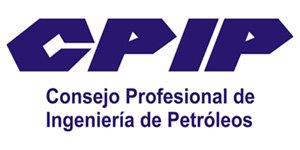 COMO DENUNCIAR UNA POSIBLE FALSEDAD DE MATRICULA O LICENCIA ESPECIAL TEMPORAL – LET (2) Actualmente el Consejo Profesional de Ingeniería de Petróleos adelanto una denuncia ante la Fiscalía General de la Nación por falsedad de la matricula profesional de un presunto ingeniero de petróleos la cual fue validada por una empresa del sector petrolero dentro de un proceso de selección, el presunto matriculado pretendía acceder al cargo con una matrícula profesional falsa, el CPIP al acceder a los demás documentos de esta persona con colaboración de la empresa, adelantó las investigaciones correspondientes con la Universidad que expidió presuntamente el titulo de ingeniero de petróleos y se validó que  se estaba frente a una falsedad del diploma que lo acredita como profesional.
272
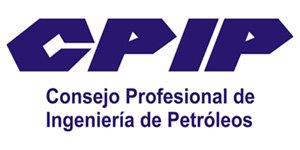 COMO DENUNCIAR UNA POSIBLE FALSEDAD DE MATRICULA O LICENCIA ESPECIAL TEMPORAL – LET (3)Los comunicados emitidos eran de carácter preventivo con el fin de informar la responsabilidad que adquiere el funcionario que en ejercicio de su cargo autorice, facilite, patrocine, encubra o permita el ejercicio ilegal de la Ingeniería, incluyendo la profesión de ingeniería de petróleos como servidor público y el proceso disciplinario aplicable en caso de realizarse alguna falta, de igual manera se invita a los Ingenieros y profesionales afines y auxiliares a que conozcan las normas que establecen las faltas disciplinarias ley 842 de 2003 y ley 734 de 2002 y así evitar ser sancionados, procurando siempre por el ejercicio ético de la profesión.Si el CPIP detecta un encubrimiento en el ejercicio ilegal de la Ingeniería de Petróleos informara a los entes de control disciplinarios y Consejos Profesionales para abrir los procesos y  se apliquen las sanciones correspondientes a las faltas en que se incurran
272
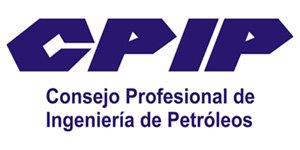